Consuming eXtensible Markup Language (XML) feeds
What is XML?
XML
Stands for eXtensible Markup Language

Is designed to transport and store data with focus on what data is
As opposed to HTML that was designed to display data with focus on how data looks


Tags are not predefined
The tags used in HTML are predefined 

HTML docs use tags defined in HTML standard

Does not do anything
Created to structure, store, and transport information

is a 
Software and hardware-independent tool 

For carrying information
<note><to>Tove</to><from>Jani</from><heading>Reminder</heading><body>Don't forget me this weekend!</body></note>
How can XML be used?
Separate data from HTML
Displaying dynamic data in your HTML document

Simplify data sharing/transport
XML is stored in plain text format =>
Software and hardware-independent data sharing

Greatly reducing complexity of data transport
Between incompatible applications
XML tree
XML documents
Form a tree structure 
Starting at root and branching to leaves

Example XML document:
<?xml version="1.0" encoding="ISO-8859-1"?><note>  <to>Tove</to>  <from>Jani</from>  <heading>Reminder</heading>  <body>Don't forget me this weekend!</body></note>
Tree representation of an XML doc: Example
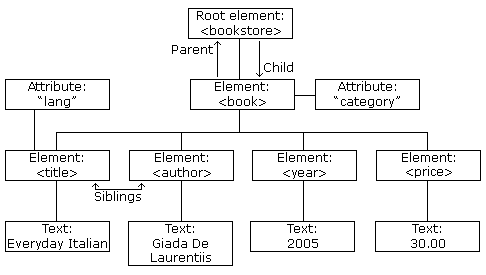 <bookstore>  <book category="COOKING">    <title lang="en">Everyday Italian</title>    <author>Giada De Laurentiis</author>    <year>2005</year>    <price>30.00</price>  </book>  <book category="CHILDREN">    <title lang="en">Harry Potter</title>    <author>J K. Rowling</author>    <year>2005</year>    <price>29.99</price>  </book>  <book category="WEB">    <title lang="en">Learning XML</title>    <author>Erik T. Ray</author>    <year>2003</year>    <price>39.95</price>  </book></bookstore>
XML elements
An element can contain
Other elements

Text

Attributes

Or a mix of the above
<bookstore>  <book category="CHILDREN">    <title>Harry Potter</title>    <author>J K. Rowling</author>    <year>2005</year>    <price>29.99</price>  </book>  <book category="WEB">    <title>Learning XML</title>    <author>Erik T. Ray</author>    <year>2003</year>    <price>39.95</price>  </book></bookstore>
Well-formed XML docs
The syntax rules
XML docs must have a root element

XML elements must have a closing tag

XML tags are case sensitive

XML elements must be properly nested

XML attributes must be quoted
<Message>This is incorrect</message>
<b><i>This text is bold and italic</i></b>
<note date="12/11/2007">  <to>Tove</to>  <from>Jani</from></note>
Document Object Model (DOM)
DOM
Is a tree structure where each node 
Contains one of the components of an XML structure

The two most common nodes are
Element nodes and text nodes

Provides an API for processing XML files
Instantiate the Factory 

Create a document builder

Get a parser and parse the file
DOM Nodes
Classes for Processing XML files
Document
Represents the entire XML document
Providing primary access to the document’s data

Methods
getElementsByTagName(String tagname)
Returns a NodeList of all Nodes with a given tag name

Node
Represents a single node in the document tree
getNodeName()/getNodeValue() return
The name/value as a string of the node depending on its type
getFirstChild()/getLastChild()/getChildNodes()
Classes for Processing XML files (continued)
NodeList
Ordered collection of nodes, where
Items accessible via an integral index
Methods
item(int index)
Returns the Node at index. 

NamedNodeMap
Collection of nodes that can be accessed by name

Methods
Node item(int index) 
Node getNamedItem(String name)
Classes for Processing XML files (cont’d)
Element
Represents an element in XML that
May have attributes associated with them
Has methods to retrieve attributes by name or by value
String getAttribute(String name)
Retrieves an attribute name by name
Attr getAttributeNode(String name)
Retrieves an attribute node by name
Attr
Represents an attribute in an Element object
String getName()
String getValue()
Consuming Java Script Object Notation (JSON) feeds
What is JSON?
JSON
stands for JavaScript Object Notation

is syntax for storing and exchanging text information
Much like XML

is smaller than XML, and faster and easier to parse
{"employees": [{ "firstName":"John" , "lastName":"Doe" }, { "firstName":"Anna" , "lastName":"Smith" }, { "firstName":"Peter" , "lastName":"Jones" }]}
Contrasting XML to JSON
Similarities: 
both are
Plain-text
Self-describing (human readable)
Hierarchical (values nested within values)

Differences:
JSON 
Uses no end tags
Is shorter
Quicker to read and write
Uses arrays
JSON syntax
JSON data
written as name/value pairs

Separated by commas (,)

JSON objects
Enclosed in curly brackets ({})

JSON arrays
Delineated by 
    square brackets ([])
"firstName" : "John"
{ "firstName":"John" , "lastName":"Doe" }
{"employees": [{ "firstName":"John" , "lastName":"Doe" }, { "firstName":"Anna" , "lastName":"Smith" }, { "firstName":"Peter" , "lastName":"Jones" }]}